Chronic Non-Communicable diseases (NCDs) (Coronary heart disease & Hypertension) Module-III (Endocrinology) Dr. Sana Bilal, Dr. Imrana Saeed
1
Department of Community Medicine RMU -2024
05/20/2024 14:52
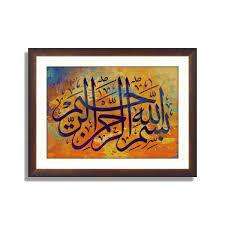 05/20/2024 14:52
2
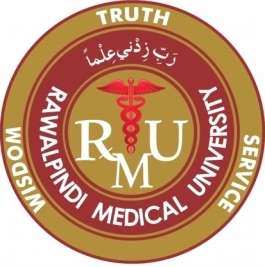 Vision & Mission of RMU
Vision
Highly recognized and accredited center of excellence in Medical Education, using evidence-based training techniques for development of highly competent health professionals, who are lifelong experiential learner and are socially accountable.
Mission Statement
To impart evidence-based research-oriented health professional education in order to provide best possible patient care and inculcate the values of mutual respect, ethical practice of healthcare and social accountability.
05/20/2024 14:52
3
Prof Umar model
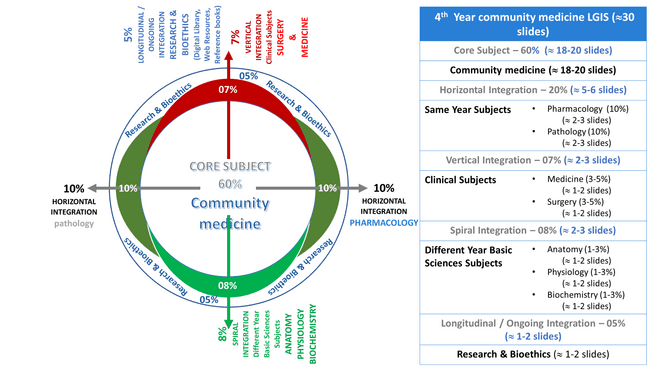 05/20/2024 14:52
4
Statement of learning outcomes (01 slide) 
Order & Components of the teaching material (PPT)  
Core subject ( contains throughout relevant clinical contents) ( 28 slides) 
Research pertinent to enhance understanding o the subjects (02 slides)
Family Medicine : pertinent case (01 slides) 
End o the session relevant assessments ( 01 slides) 
Suggested reading and additional readings ( 01 slide)
Gist of the contents of the Session
5
05/20/2024 14:52
At the end of this session students should be able to;
Explain criteria of Chronic Non-Communicable diseases. (NCDs) 
Appraise  the  burden of NCDs in inter- & national context. 
Describe list of major NCDs of the region.  
Describe common Risk Factors of NCDs. 
Explain gaps in knowledge in natural history of NCDs & General preventive approaches 
Explain epidemiology, prevention & control strategies for cardiovascular diseases (CHDs) 
Explain epidemiology, prevention & control strategies for Hypertension 
Explain rules of halves & tracking of Blood Pressure strategy  (hypertension)
Learning Objectives
05/20/2024 14:52
6
Core Content
4
Chronic Non-Communicable Disease (NCD)
05/20/2024 14:52
7
Core Content
NCDs Facts Sheet
5
05/20/2024 14:52
8
Core Content
Tobacco: Smoking is responsible for: 
Lung cancer by 71%
Chronic Respiratory diseases by 42% 
Cardiovascular diseases by 10% 
Insufficient physical inactivity. 
20-30% higher risk of all cause mortality. 
Unhealthy diet: 
Use of fruit & vegetables reduces risk of CVD, DM, stomach & colorectal cancer. 
High Salt intake increases risk of CVDs, HTN etc
Fats: (fast foods) saturated fats and trans fatty acid fats 
High Blood Pressure: 
high relevance with cardiovascular diseases.
Major Risk Factors of NCDs
05/20/2024 14:52
9
Core Content
Major Risk Factors of NCDs
10
05/20/2024 14:52
What would be precise determinants of NCDs              (These Gaps in knowledge are challenging  and demands scientific inquiry)
Absence of a known agent. 
this makes both diagnosis & specific prevention difficult 
Multifactorial causation. 
One to one cause-effect relationship don’t exist
Most NCDs results form multiplicity of the risk factors (cumulative effects) 	
Long latent period
Long latent period- makes difficult to link the specific cause. 
Indefinite onset 
Most are slow in onset and progress 
Some time disease and non-diseases states are blurred (DM, HTN)
05/20/2024 14:52
11
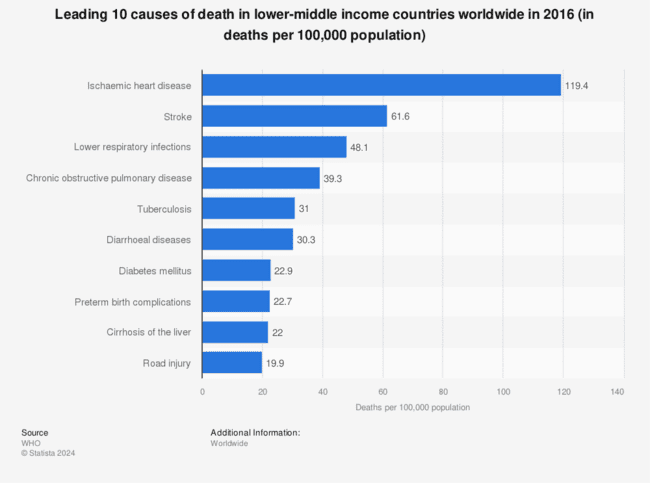 Core Content
05/20/2024 14:52
12
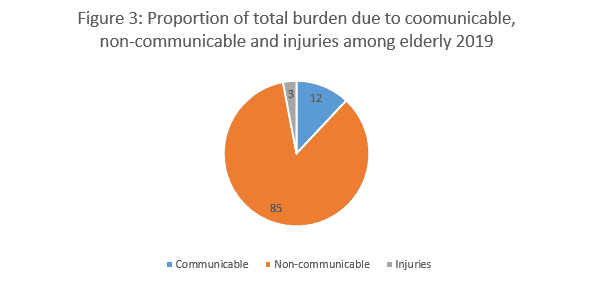 Core Content
https://pide.org.pk/research/burden-of-diseases-among-elderly-in-pakistan/
05/20/2024 14:52
13
Core Content
Prevention & Control approaches to NCDs
Primary prevention
(most effective)
Educational approach
Regulatory approach
Service approach
Integrated approach
Primordial Prevention
Primary Prevention
Health Promotion
Specific Protection
Secondary Prevention
Early Diagnosis & Treatment
Tertiary Prevention
Disability Limitation
Rehabilitation
Integrated Approach
The STEPS NCDs risk factors surveillance survey”  by  WHO. To have information to plan actions
Questionnaires (demographics)
Physical assessment 
Biochemical assessment  
WHO Global Action Plan for the Prevention and Control of NCDs (2013-2020)
2030 Agenda for Sustainable Development  (SDGs)
Preventive Health Inquiry (PHI)
Practical Journal Assignment
05/20/2024 14:52
14
Cardiovascular Diseases (CVDs)
14
Core Content
group of diseases of heart and vascular system.
CHDs, HTN,  Stroke, RHDs 
Coronary Heart Diseases (or IHD) : the impairment of heart function due to  inadequate blood flow to the heart compared  to its needs, caused by obstructive changes  in the coronary circulation to the heart.
Modern Epidemic. (50% of NCDs death) 
Coronary Heart Diseases
Angina Pectoris
Myocardial infarction
Irregularities of the Heart
Cardiac Failure
Sudden Death
05/20/2024 14:52
15
Core Content
17
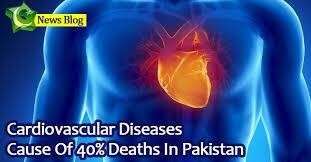 05/20/2024 14:52
16
Cellular mechanism of atherosclerosis
Horizontal integration
05/20/2024 14:52
17
18
Core Content
Statistical measures of CHDs
05/20/2024 14:52
18
Risk factors of CHDs
Diabetes Mellitus
Obesity.
Oral Contraceptives
Assoc with high BP in women 
Hormones
Low Estrogen level
20
Modifiable
Tobacco smoking.
Responsible for 25% CHD deaths U65Y
Degree of risk correlates with no. of cigarettes smoked per day.
On cessation of smoking risk of death with CHD declines in first year, gradually thereafter,  almost as for non-smokers after 10-20years. 

High blood pressure
Single useful predictor of CHD

Elevated serum cholesterol 
 
220mg/dl may be taken as threshold level. 
HDL >40mg/dl found protective from CHD 
Cho-/HDL ratio: >3.5 is clinical goal for prevention of CHD
Core Content
Non-Modifiable
Age: with increasing age 
Gender: male 
Family History: 
Genetic Factors
Personality Type-A
Previous cardio vascular events
05/20/2024 14:52
19
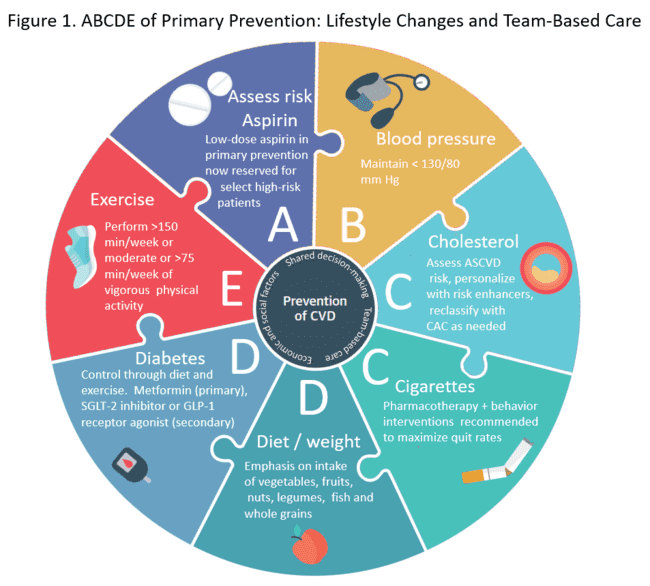 Core Content
https://www.acc.org/latest-in-cardiology/articles/2019/03/21/14/39/abcs-of-primary-cv-prevention-2019-update-gl-prevention
05/20/2024 14:52
20
Vertical integration
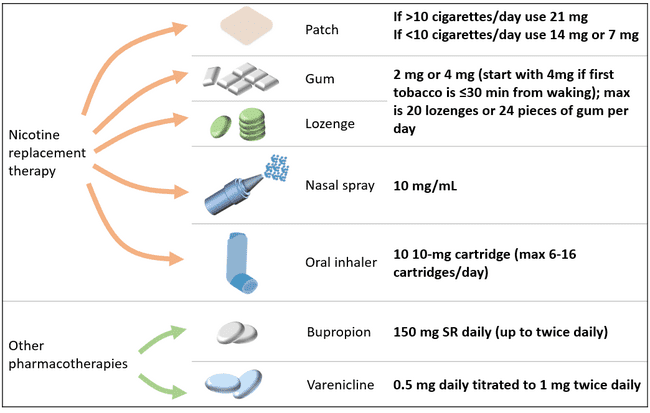 https://www.acc.org/latest-in-cardiology/articles/2019/03/21/14/39/abcs-of-primary-cv-prevention-2019-update-gl-prevention
05/20/2024 14:52
21
Core Content
Prevention of CHD
Primary Prevention: (WHO Expert committee recommendations)
Population Strategy  (prevention in whole population)
Specific I interventions
Dietary Changes
Limit daily fat intake to 20-30% of the daily caloric need 
Limit Saturated fats >10% of daily caloric intake 
Limit dietary cholesterol intake below 100mg per 1000 kcal per day
Added Salt  less than 5gm /day 
Add complex carbs (whole grain, fruit & vegetables)
Smoking . Smoke free society
Blood Pressure. Goal is to reduce mean BP 
    Physical Activity. 
 Primordial Prevention in whole population: prevention of emergence and spread of RFs of CHD & lifestyles  that yet have not become endemic (Holistic)
High Risk strategy.
Identification of high-risk groups  
Risk specific advice 
Secondary Prevention: 
Aim is to prevent recurrence and progression of CHDs
Therapeutics  
Surgical interventions 
Devices / new techs
05/20/2024 14:52
22
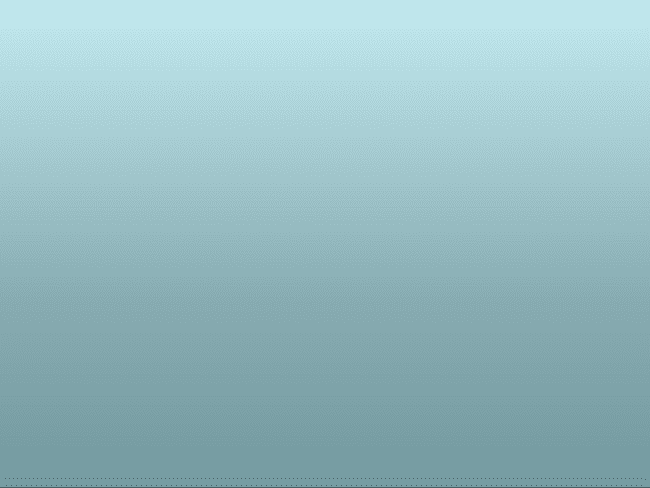 Core Content
Hypertension
General Classification
Primary (Essential) – 90%
Secondary – 10%
05/20/2024 14:52
23
Vertical integration
27
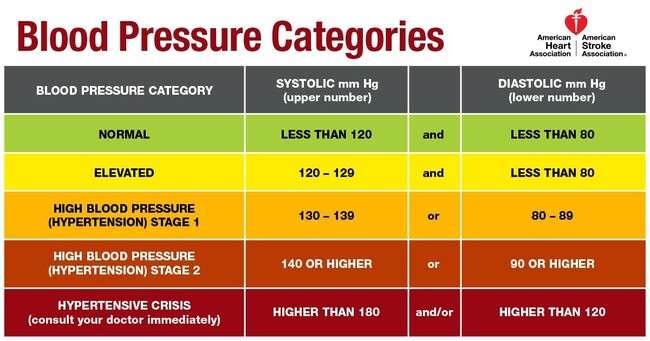 05/20/2024 14:52
24
Risk Factors of Hypertension
Core Content
Age: BP rises with age
Gender:  variable. Postmenopausal women may have high BP (Estrogen >) 
Genetics:  In both hypertensive parents: 45% chances of HTN in children as compared to only 3% in both normotensive parents. 
Obesity: 
Salt intake: high salt intake
Saturated Fats
Alcohol intake
Decreased Physical activity
Stress: ( increase in nor-adrenaline). 
Socioeconomic factors: 
Other factors: OCPs (oestrogen)
05/20/2024 14:52
25
Prevention & Control measures
Core Content
HTN is preventable condition 
WHO recommendations
Primary Prevention:
Population strategy: (regardless of level of risk)
High Risk Strategy
Secondary Prevention: 
Early detection & treatment
Rule of halves
05/20/2024 14:52
26
30
Prevention of Hypertension
Iceberg phenomenon of Hypertension in the community
(Rules of Halves)
Core Content
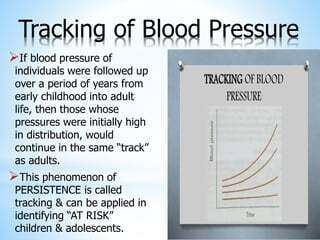 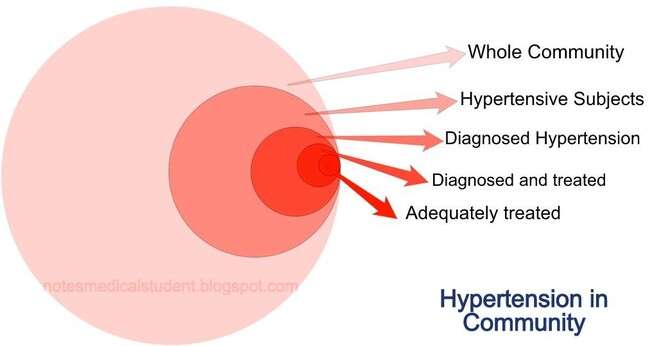 05/20/2024 14:52
27
Research
. 2022 Nov 30;28(11):798-804. doi: 10.26719/emhj.22.083.
Burden of noncommunicable diseases in Pakistan
Tahseen Kazmi 1, Mlf Nagi 2, Shama Razzaq 3, Shamaila Hussnain 1, Noor Shahid 1, Unsa Athar 2
Results: 
Demographics: Most of the respondents were women (64.5%). The greatest proportion of the participants were aged 30-39 years (42.4%). 
NCDs Prevalence: Of all the respondents, 40.1% had hypertension, 15.8% had diabetes and 17.0% had ischaemic heart disease.

Risk factors prevalence: Of the risk factors examined, 68.8% of the respondents were overweight or obese, 37.0% had pre-hypertension, 13.6% used tobacco, and 1.8% used alcohol.
https://pubmed.ncbi.nlm.nih.gov/36515443/#:~:text=Of%20all%20the%20respondents%2C%2040.1,%2C%20and%201.8%25%20used%20alcohol.
05/20/2024 14:52
28
artificial intelligence
5/20/2024 2:52 PM
29
Quiz : Role of family physician
Family Medicine
A family physician was visited by bank officer for his advice on his health condition. Patient was hypertensive and overweight. The family physician in addition to medical management gave dietary advice as: 
To restrict his total fats intake less than 30% of caloric intake
To prefer diet which is rich in trans-fatty acids. 
To avoid dietary fats  which contains apolipoprotein-A-1. 
To restrict total daily added salt intake less than 5gm.
To prefer dietary fats rich in low density lipoproteins.
05/20/2024 14:52
30
Reading sources:
https://www.who.int/publications/m/item/hypertension-pak-country-profile-pakistan-2020
05/20/2024 14:52
31